This is my project about
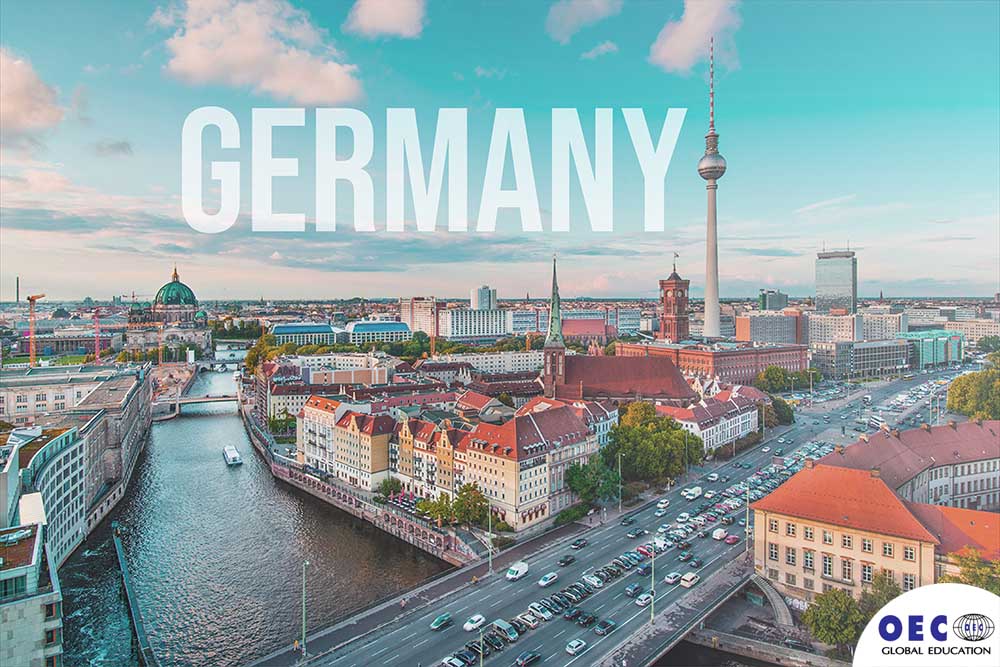 I’ve learned many things about Germany
This is the map of Germany
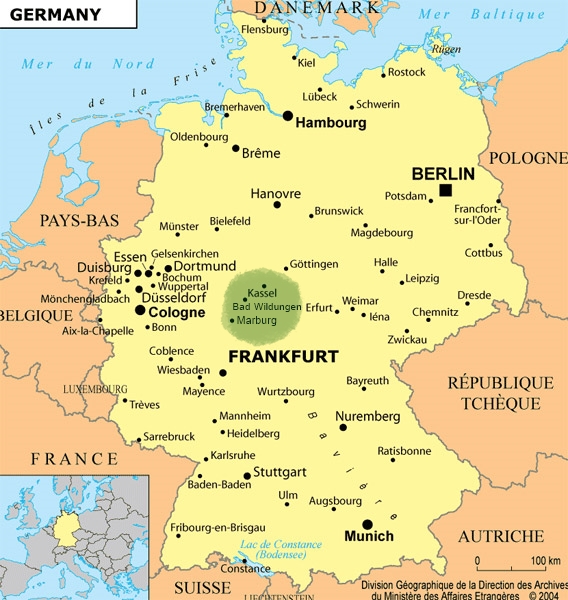 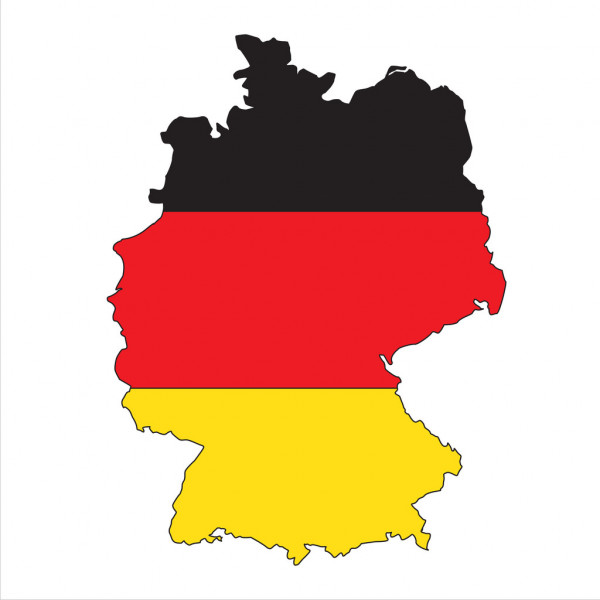 Germany is in Central Europe
When you go to Germany, you can visit
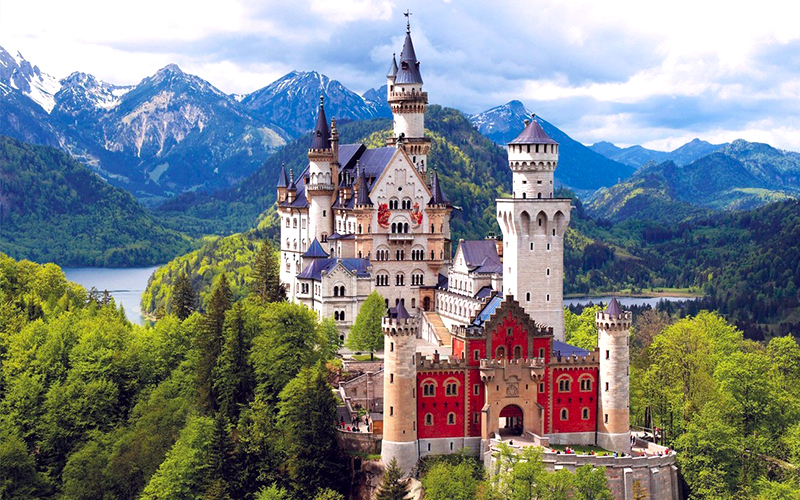 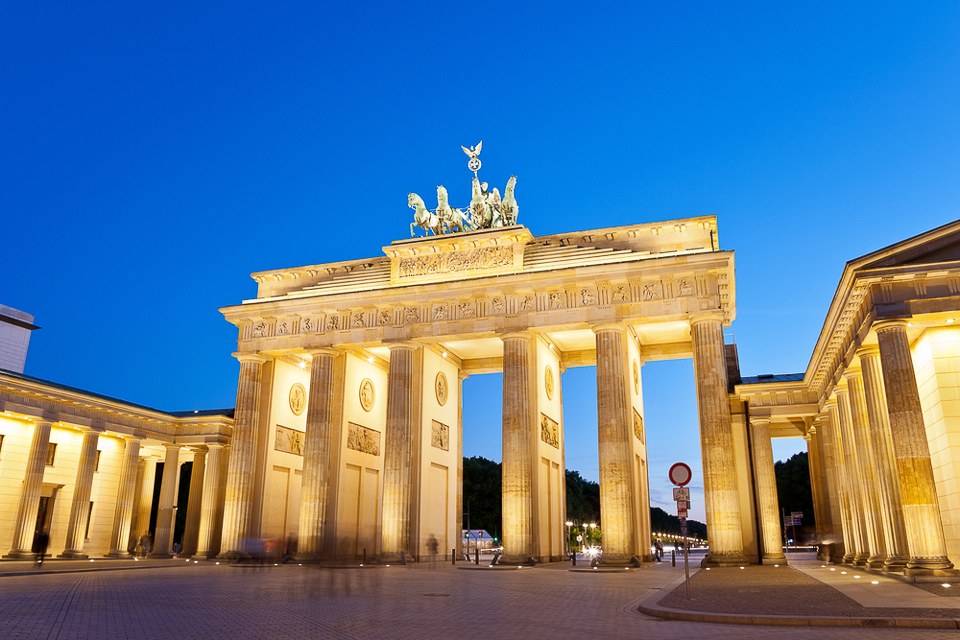 Neuschwanstein Castle
Brandenburg Gate
When you go to Germany, you can eat
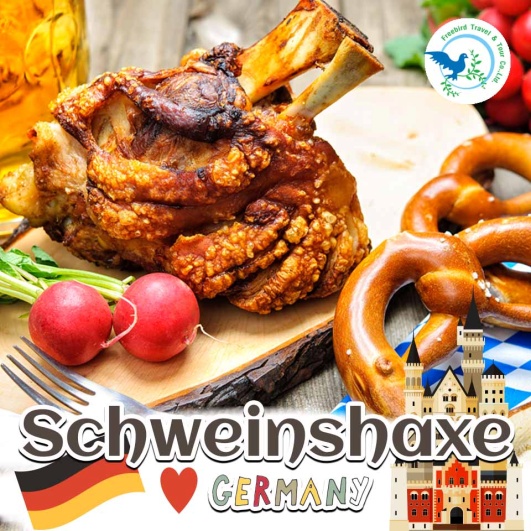 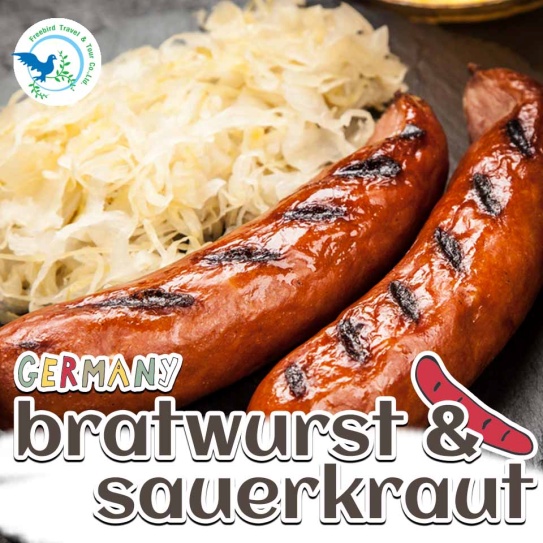 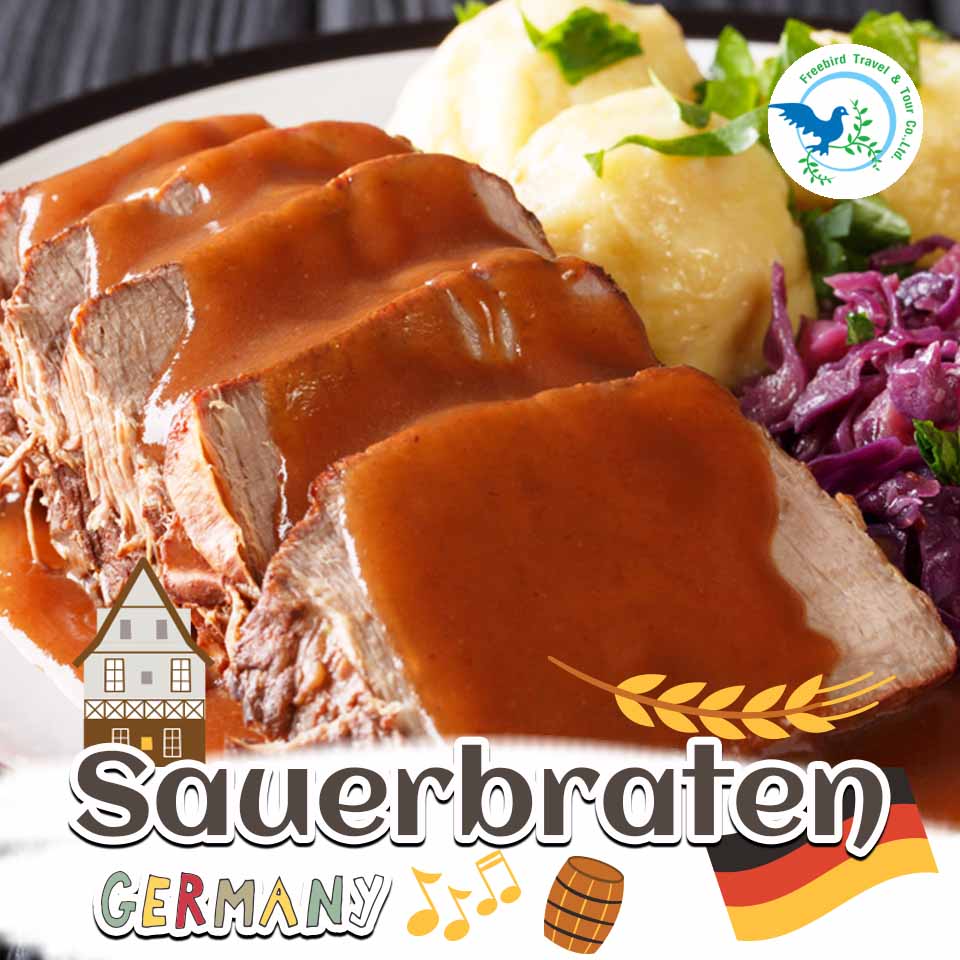 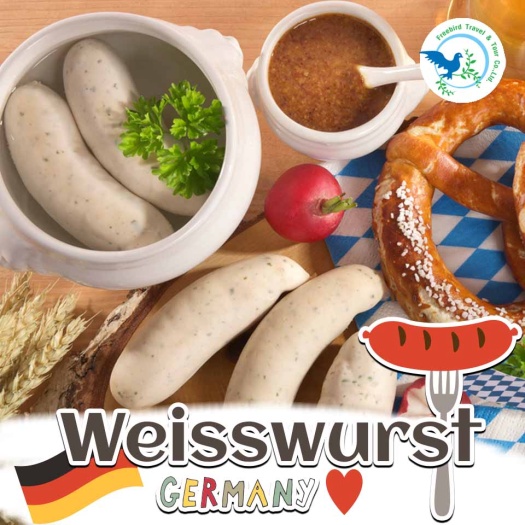 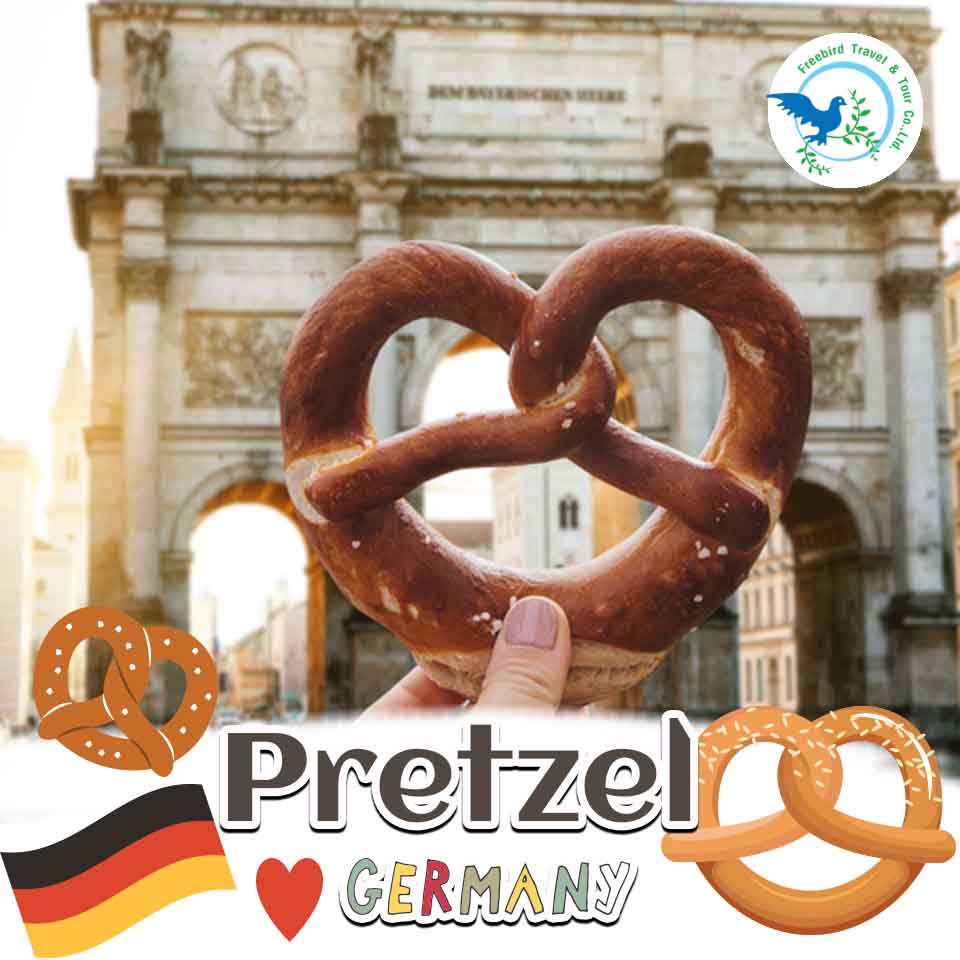 and many more…
These are the traditional clothes of Germany
These are famous celebrations in Germany
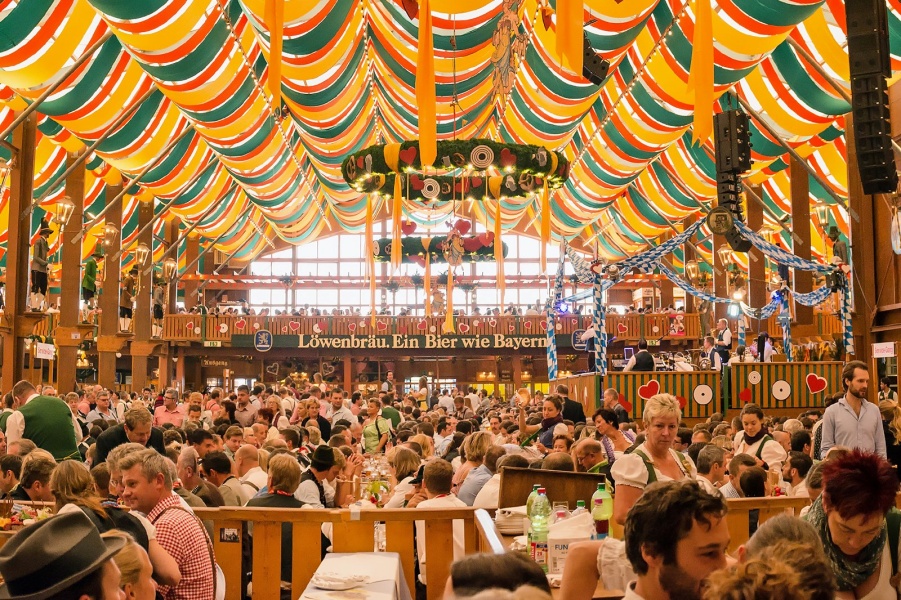 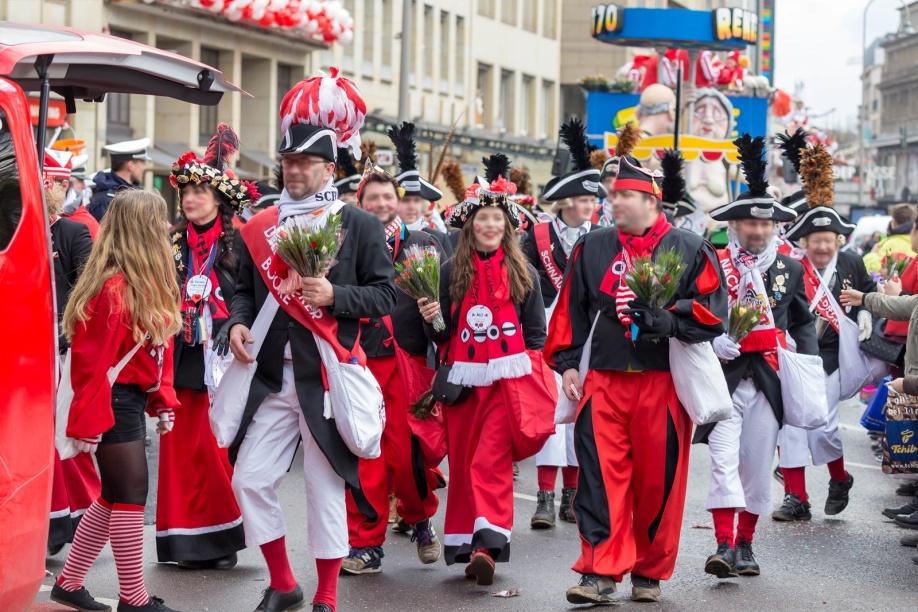 Oktoberfest in Munich
September - early October: Experience the ultimate celebration of Bavarian beer, culture, and music
Karneval in Cologne
February: Dress up in wacky costumes during one of Germany’s most colourful festivals
I hope you enjoyed our visit to Germany
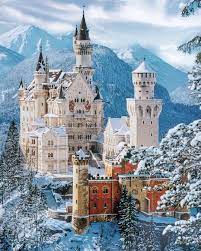 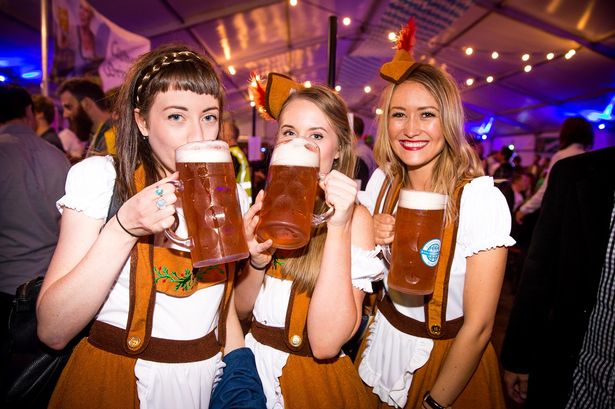 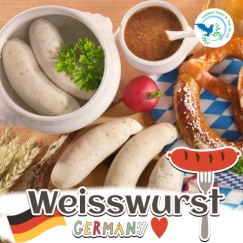 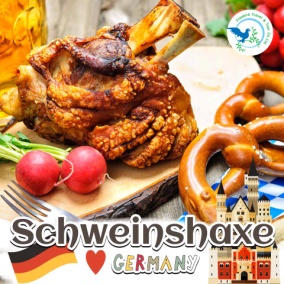 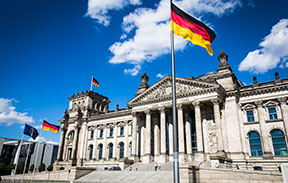 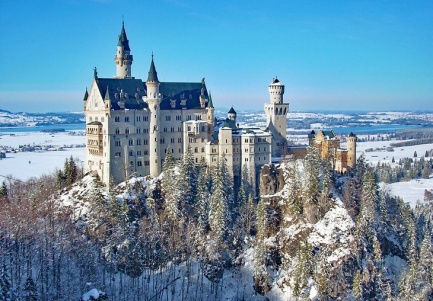 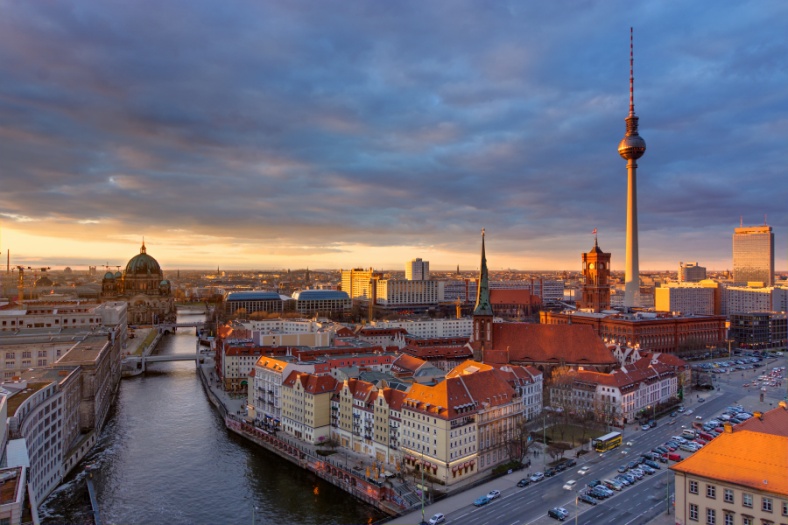 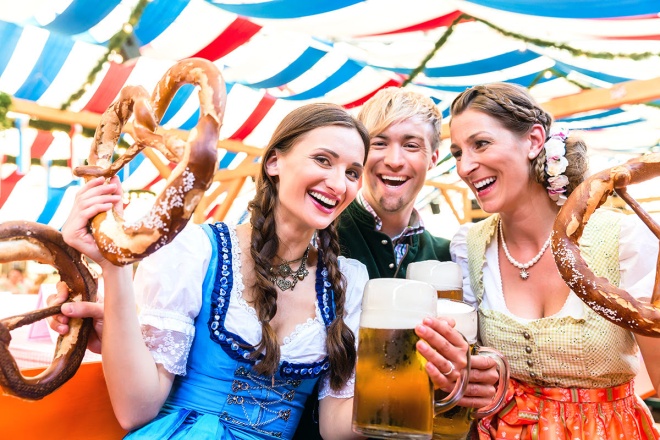 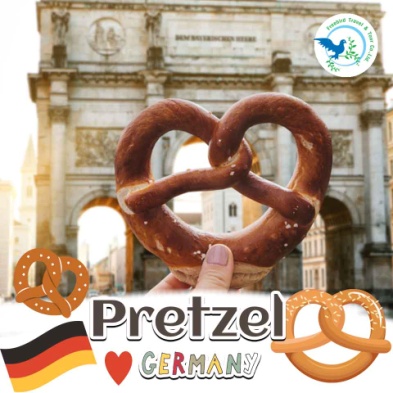 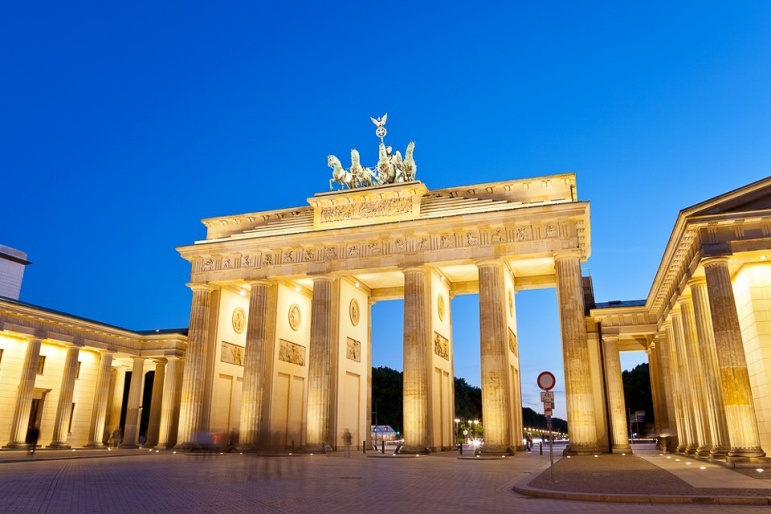 Miss Fahsi Jitchum P.5/1 #20
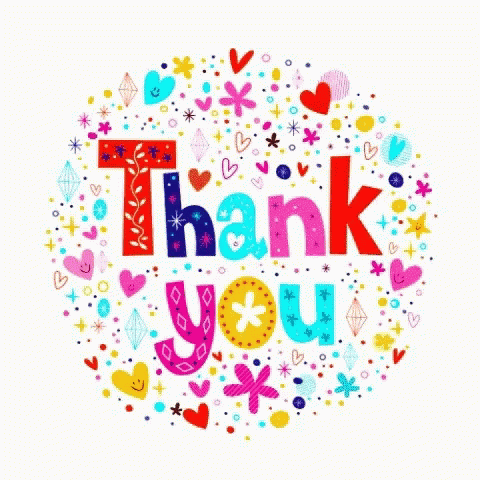 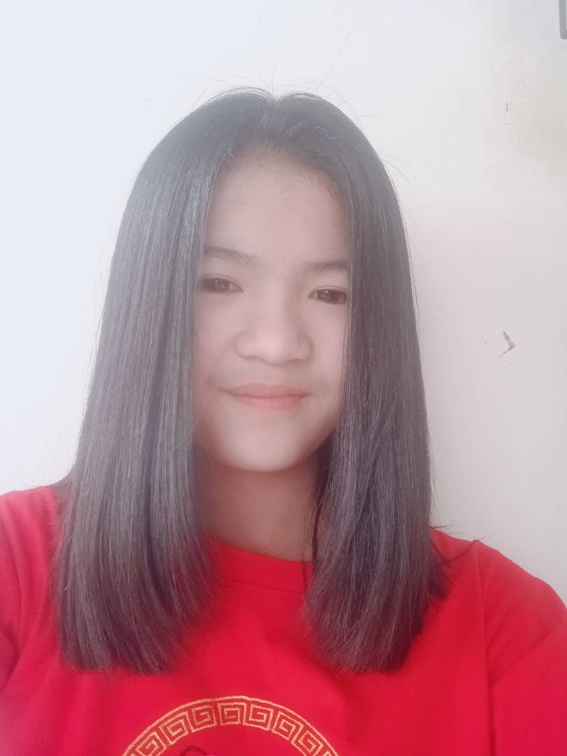